AAAI 2021 | Virtual Conference
PREMERE: Meta-Reweighting via Self-Ensembling for Point-of-Interest Recommendation
Minseok Kim, Hwanjun Song, Doyoung Kim, Kijung Shin, Jae-Gil LeeKAIST, Korea
Point-of-Interest Recommendation
Given user-related information, a point-of-interest (POI) recommender system
suggests POIs that a user likes to visit
Where to visit next?
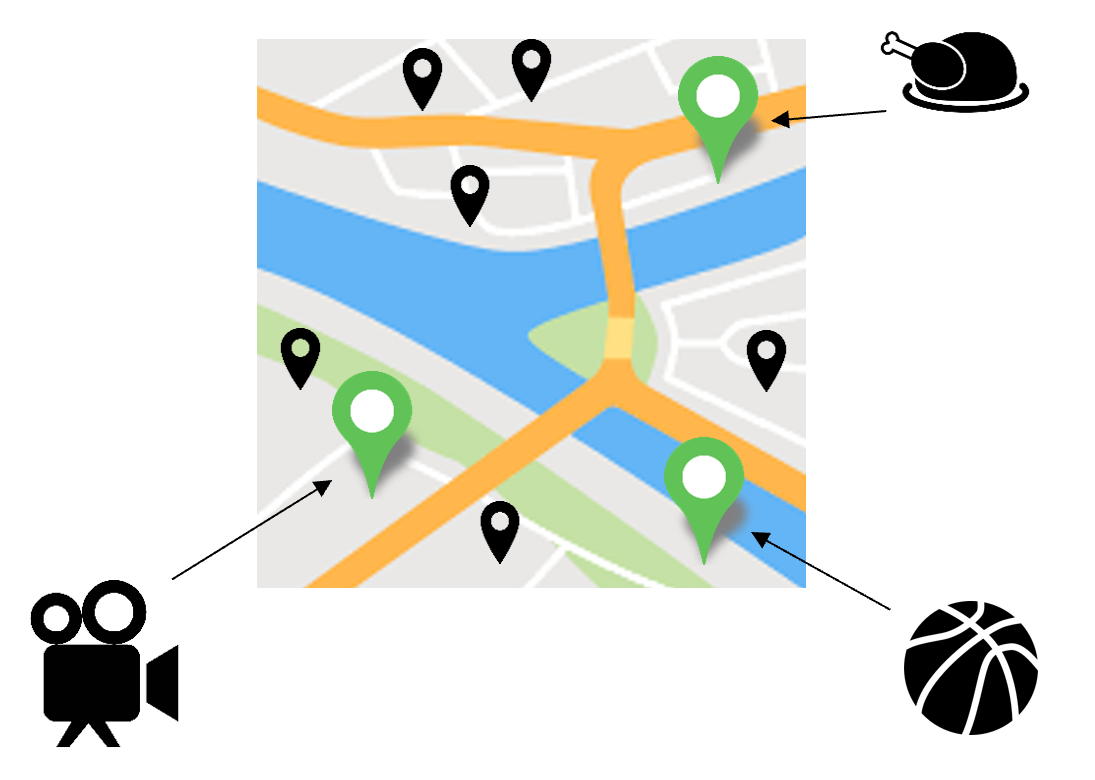 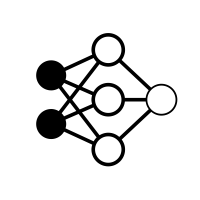 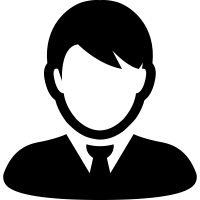 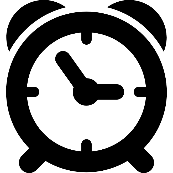 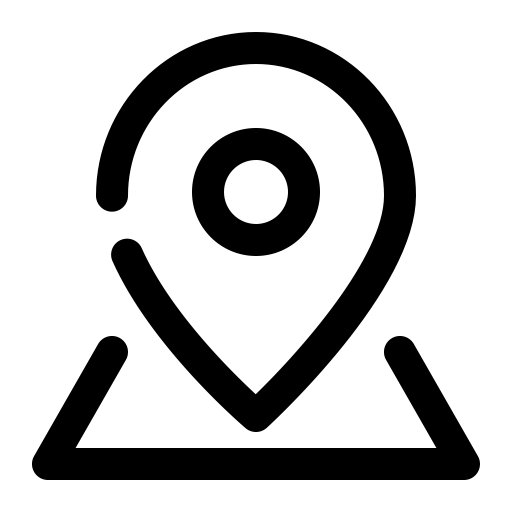 User-related info
Recommender
Visit suggestions
Real-world POI Recommendations
POI recommendation usages



Real-world service providers
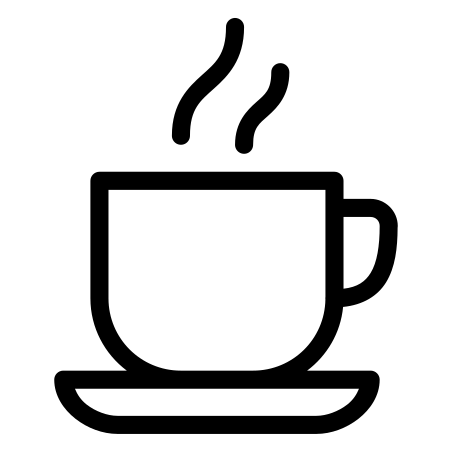 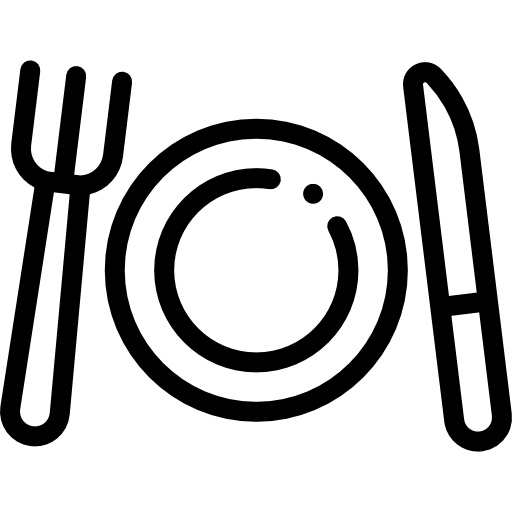 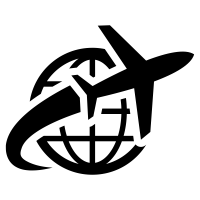 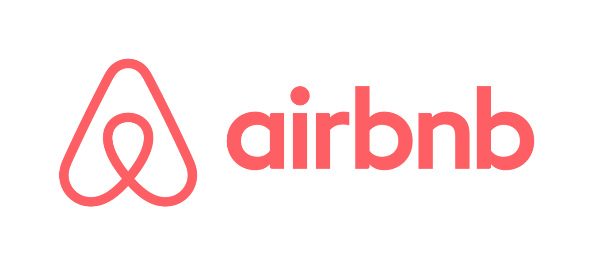 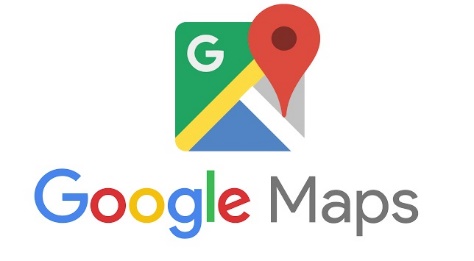 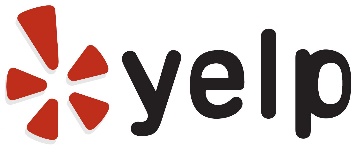 Motivation: Missing User Check-in
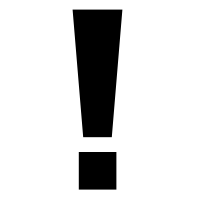 Scarce!
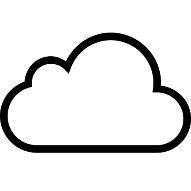 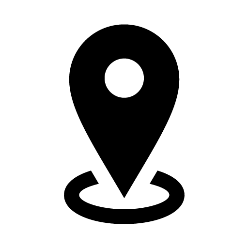 Recommender
System
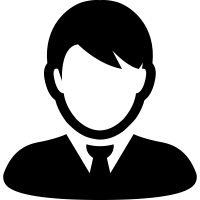 Case 1.
Visit & check-in
Visited
Visit POI
Record check-in
Server
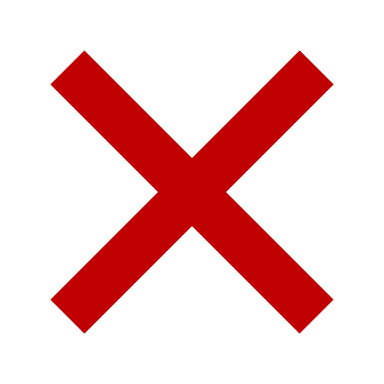 Noisy!
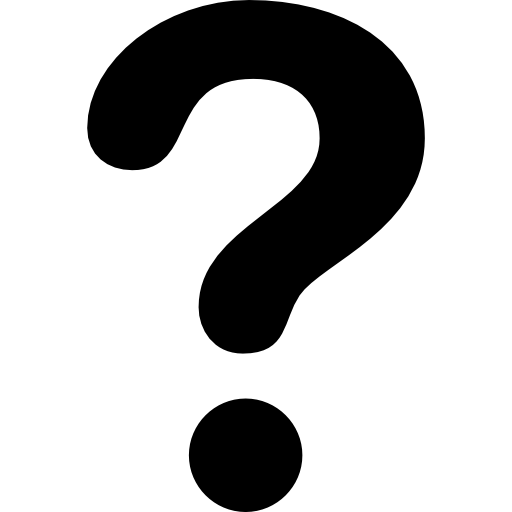 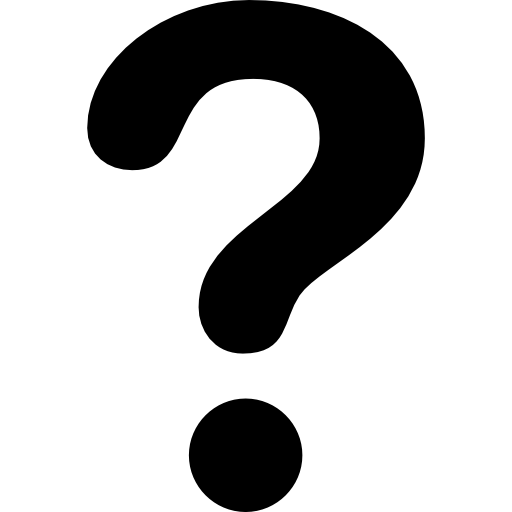 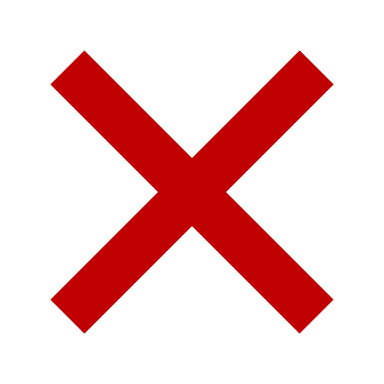 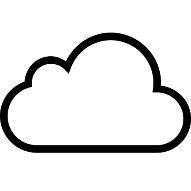 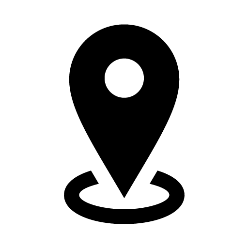 Recommender
System
Case 2.
Visit, no check-in
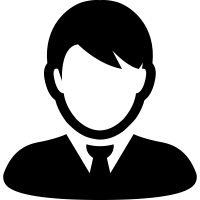 Unvisited?Visited?
Visit POI
But skip check-in
Server
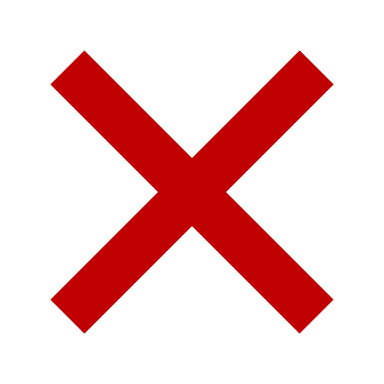 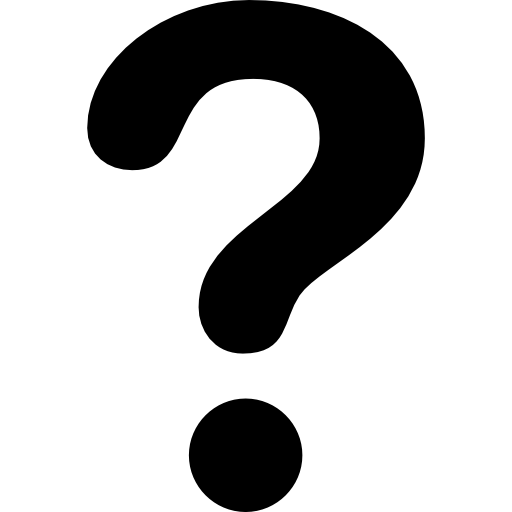 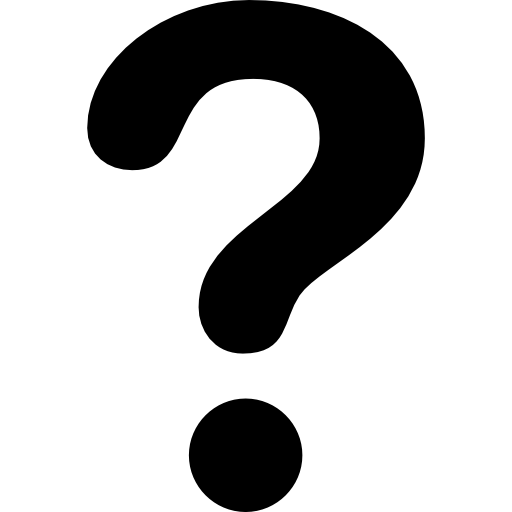 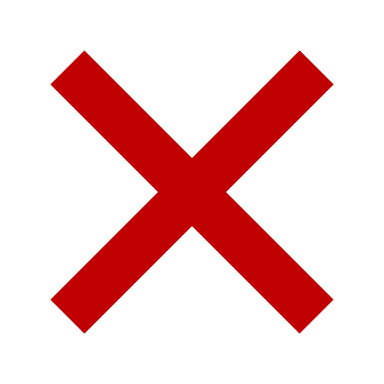 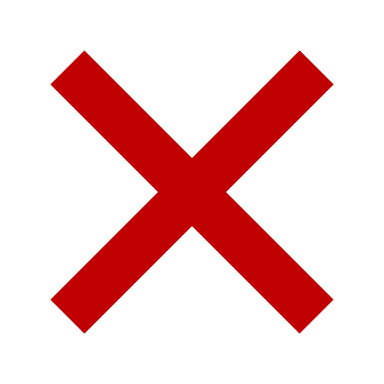 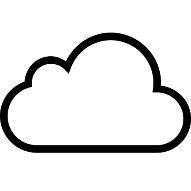 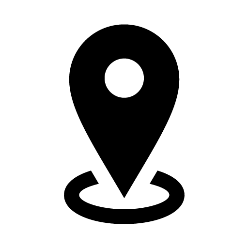 Recommender
System
Case 3.
No visit, no check-in
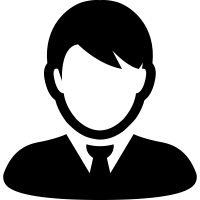 Unvisited?Visited?
No visit
No check-in
Server
Previous Studies & Limitations
Meta-Data Generation Idea
Meta Label
Ground Truth
Train Label
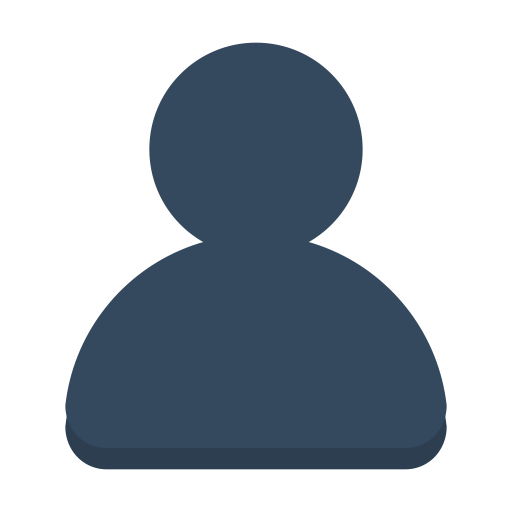 User Visit?
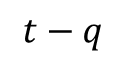 Noise
Consistent!
2. Self-Supervision
Recommender Prediction
Figure: PREMERE Idea
Meta-Model Structure
The meta-model receives various contexts and a recommender’s lossand decides sample weight according to whether a user visited a POI
s
FC Layer
Data
True
Context
X=
SampleWeight
False
s
s
Loss
Positive?
Figure: Meta-Model PREMERE-Net Architecture
Meta-Model Inputs
User/POI context
User visit entropy: concentration of user visits
Geographical similarity: visit likelihood in the location perspective
Temporal similarity: visit likelihood in the time perspective
Check-in count

Recommender’s loss
Model Update Procedure
Meta-Model Update
Recommender Update
Recommender
Meta-Model
Step 1.
Step 2.
Step 3.
Baseline Algorithms
4 deep neural network based algorithms
CDAE [ICWSM’ 16] + Heuristic Rule, PREMERE
PACE [KDD’ 17]
SAE-NAD [CIKM’ 18] + Heuristic Rule, PREMERE
APOIR [WWW’ 19]
7 conventional machine learning based algorithms
Evaluation Settings
3 metrics: precision, recall, mean average precision (MAP)
Evaluate each metric with top 5, 10, 20, 50 recommendation result
3 real-world datasets
Randomly select 80% as train data, and 20% as test data 
Exclude users and POIs having few check-ins
Table: Dataset Descriptions
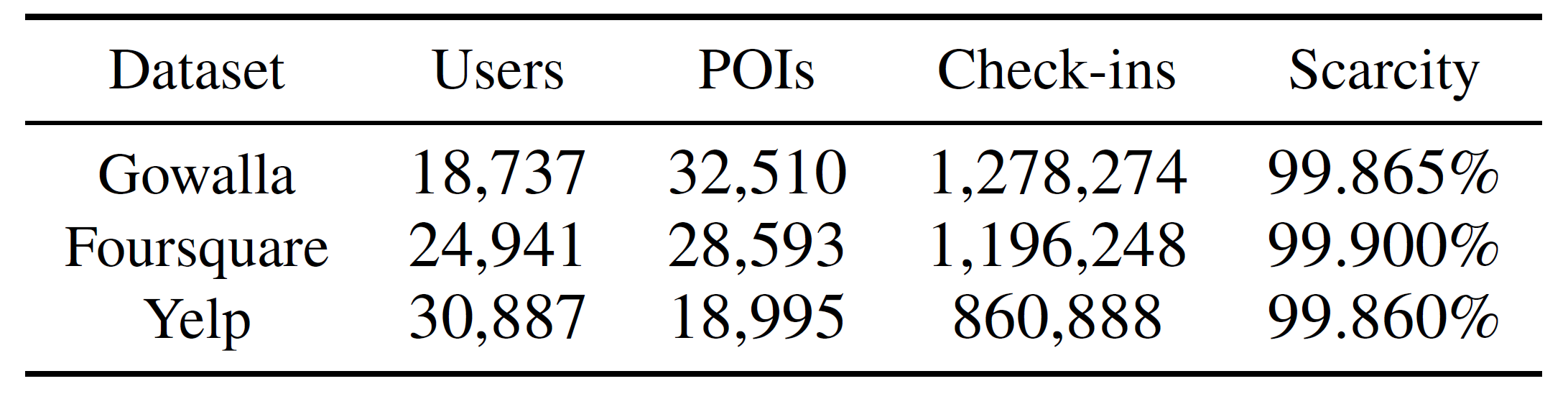 Evaluation Results - Precision
Premere provides 2.36 ~ 26.9% performance improvement in Precision@5
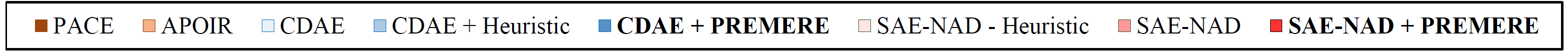 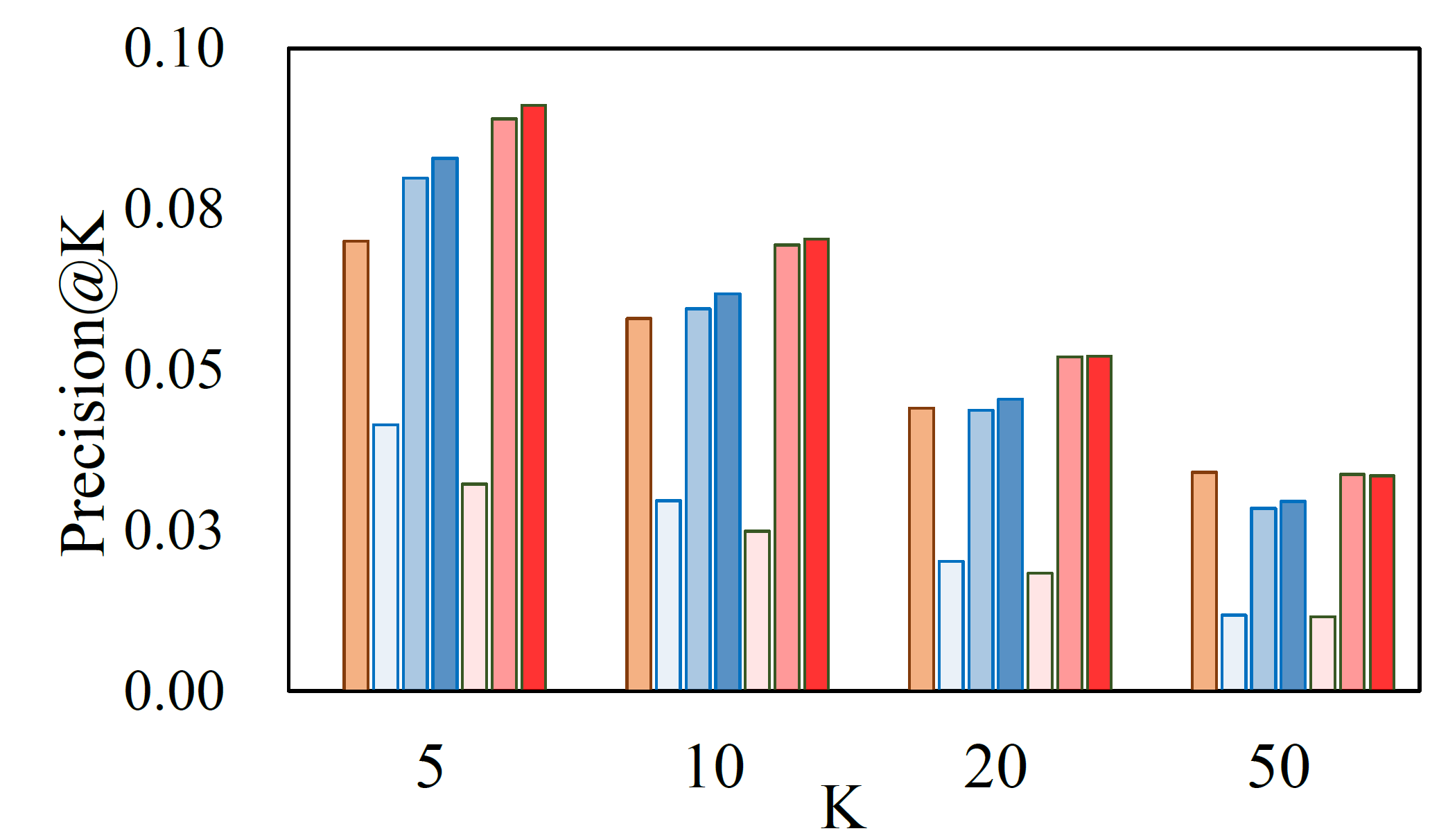 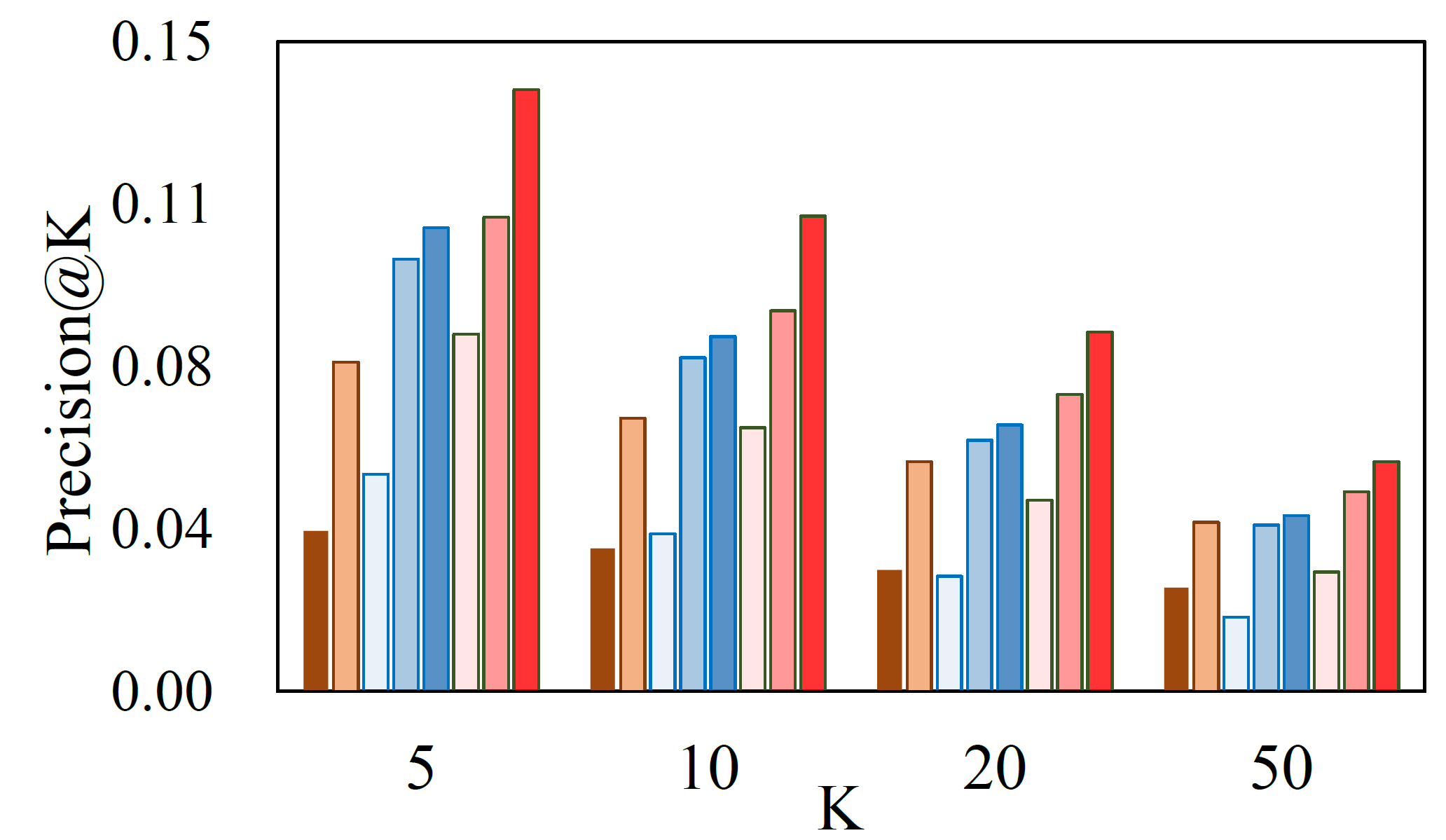 26.9%Improved
2.36%Improved
Precision@K result on Foursquare Dataset
Precision@K result on Gowalla Dataset
Evaluation Results - MAP
Premere also provides performance improvement as seen in other metrics
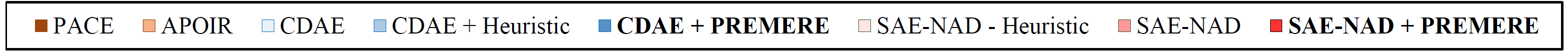 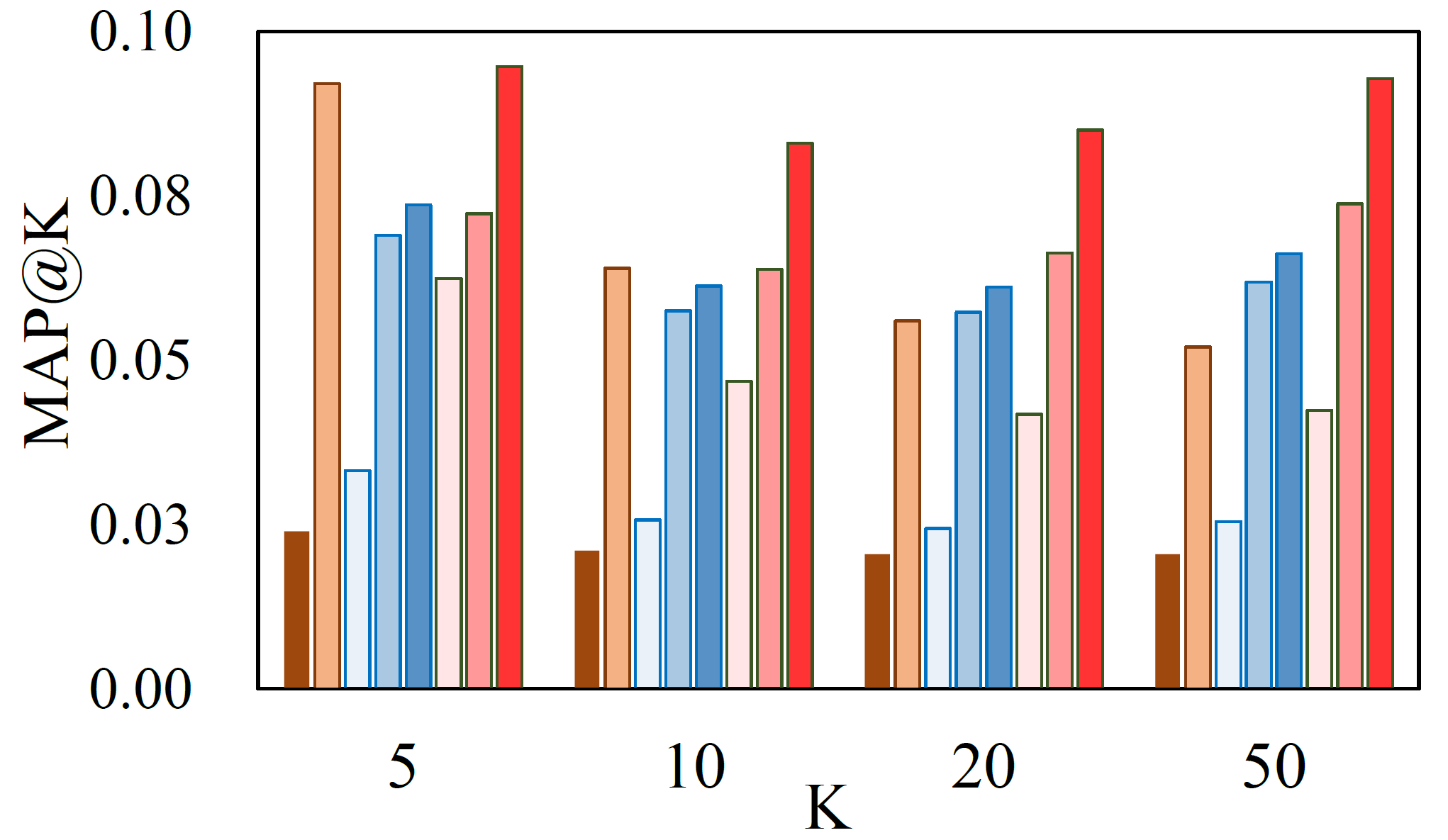 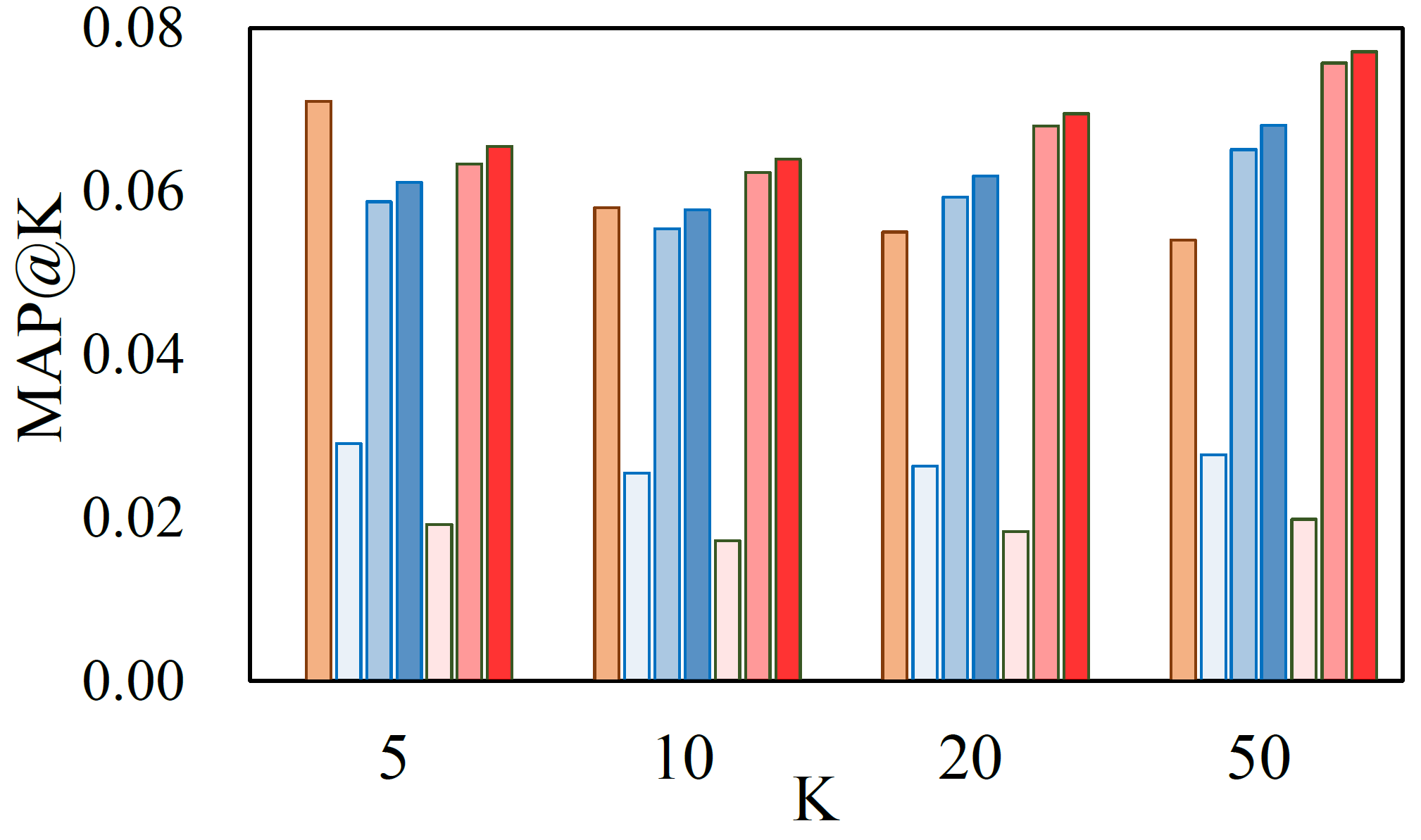 MAP@K result on Gowalla Dataset
MAP@K result on Foursquare Dataset
Conclusion
PREMERE address the sparse & missing check-in in POI recommendationwhich are critical problems for training a model to understand user interestTo this end, we suggest PREMERE with two key components
Self-ensemble based meta-data generation
PREMERE-Net for sample reweighting
Extensive experiment results support the effectiveness of PREMERE